Rozhovor a pozorování
Seminář 2
Typy rozhovorů
Dotazování
Fáze rozhovoru
Přípravná fáze
Zahájení rozhovoru
Být upřímný, jednat na rovinu
Chovat se otevřeně , uvolněně a vstřícně
Rovnost, respekt, tolerance a akceptace ostatních, zdržet se hodnocení
Být autentický, otevřený x nezbavovat se své role (terapeut, poradenský pracovník) – asymetrie rolí
Přiměřené sebeotevření a načasování
Empatie x připravenost na náhled/odstup
Pozitivismus, konstruktivnost
Podpora jako postoj i jako schopnost
Vše je proces změn
Sebedůvěra
Nedirektivní komunikace podle C. Rogerse
Aktivní naslouchání
„Aktivní naslouchání je schopnost plně se soustředit na mluvčího, porozumět jeho sdělení, porozumět informacím a zamyšleně reagovat. Na rozdíl od pasivního naslouchání, což je akt naslouchání řečníkovi, aniž byste uchovali jeho sdělení, tato vysoce ceněná dovednost mezilidské komunikace zajišťuje, že se dokážete zapojit a později si vybavit konkrétní detaily, aniž byste museli informace opakovat. Svou pozornost můžete udržet pomocí používání verbální i neverbální techniky.“
„Aktivní naslouchání je nástroj, kdy klientova komunikace je povzbuzována pomocí takových technik, jako je objasňování, parafrázování, reflektování a shrnování... Významem těchto technik je přesvědčit klienta o skutečném zájmu o jeho osobu, jeho potřeby a problémy. Při použití tohoto nástroje je třeba dbát na to, aby poradce vnímal pozorněji, co klient říká (než své vlastní myšlenky a pocity). K úspěšné aplikaci tohoto nástroje je třeba důsledně pracovat i s neverbální komunikací jako je například oční kontakt, posturika, proxemika, gesta a mimika.“
„Použití je vhodné při rozhovoru s blízkým člověkem, při přijímacím pohovoru, pohovoru v zaměstnání (nadřízený x podřízený), při výslechu...“
„Aktivní naslouchání je způsob, při kterém nejen registrujeme, co druhý říká, ale současně jej povzbuzujeme ke sdělování informací, volnému vyjadřování myšlenek, představ, názorů a postojů neverbálními i verbálními prostředky. Aktivním nasloucháním získáváme potřebné informace a současně ověřujeme vzájemné.“
„Aktivní naslouchání je o pozastavení svých vlastních myšlenek a vytváření vědomého úsilí pochopit pozici jiné osoby. Užitím vlastního jazyka, těla, očního kontaktu, a když je to vhodné verbálních náznaků – otázek nebo komentářů, můžeme pomoci mluvící osobě formulovat jeho/její myšlenky a ujišťujeme ho/ji, že ho/ji posloucháme.“
Vybrané techniky rozhovoru
Parafrázování
Zrcadlení
Verbalizace pocitů
Sebeodhalení
Ocenění, povzbuzení, podpora
Ukončení rozhovoru
Zaznamenání rozhovoru
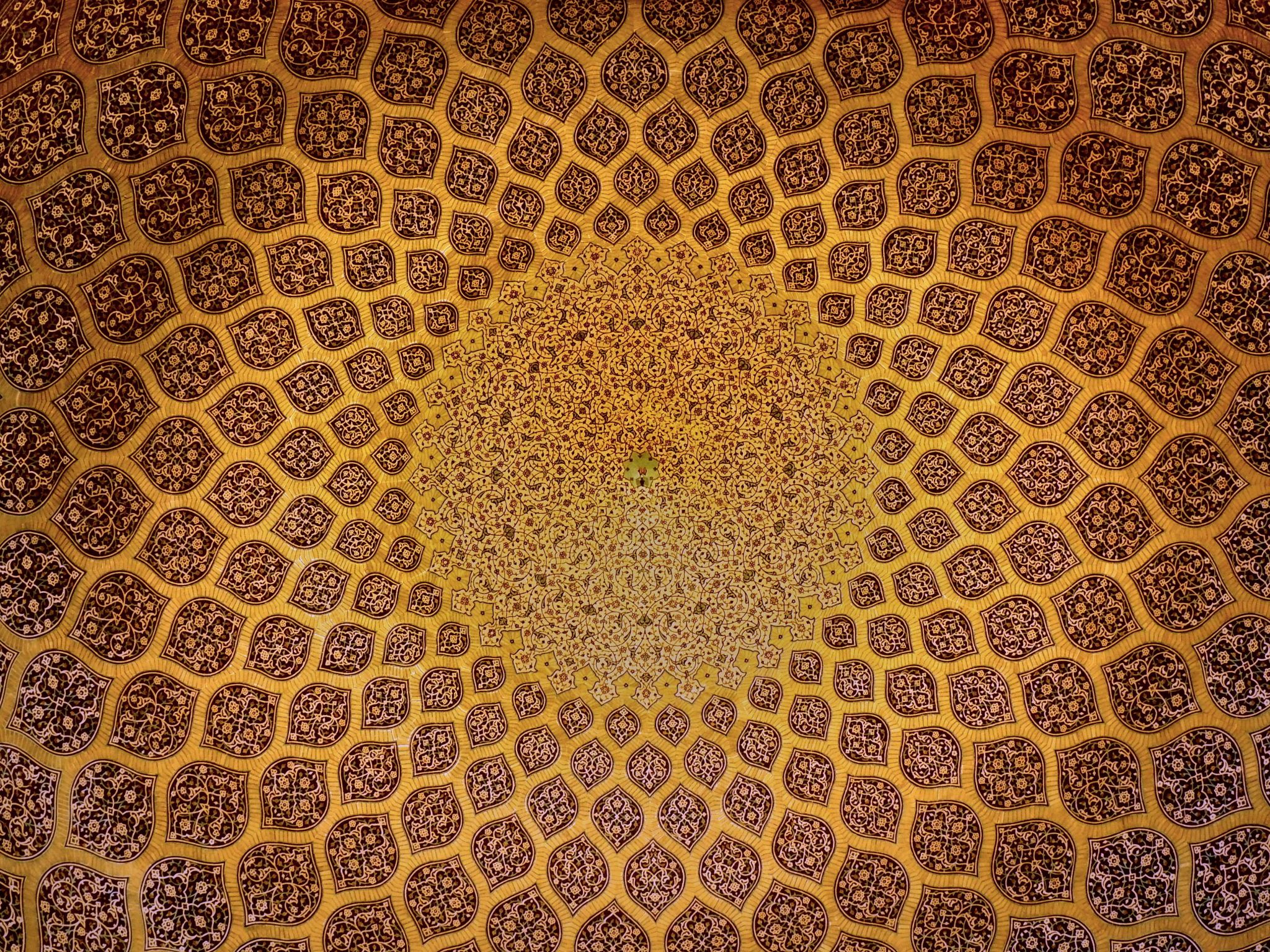 Sebereflexní techniky
Koncept všímavosti
Historie konceptu v psychologii:S. Freud - myšlenka "učinit nevědomé vědomým„F. Pearls - "Awarness", uvědomováníE. Fromm, D. Goleman - "Selfawarness", sebeuvědomování
Všímavost je schopnost být v přítomném okamžiku a v něm si uvědomovat a akceptovat všechno to, co se v daný okamžik odehrává v našem těle a mysli.
V rozhovoru je to důležitá dovednost psychologa / terapeuta, protože mu umožňuje si uvědomovat, co se ním v průběhu rozhovoru děje, tyto vjemy akceptovat a zároveň je uzávorkovat, případně je VĚDOMĚ použít.
Triggers
Neboli takzvané "spouštěče", "jizvy„
Důležité mít o nich povědomí…



Důležité otázky:Co a proč je pro vás spouštěčem v komunikaci?Jaká je vaše reakce?Co potřebujete, abyste si udrželi kontrolu při kontaktu se spouštěčem?
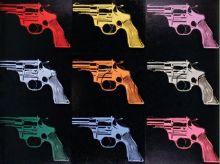 Co s emocemi, když „triggers“ sputí
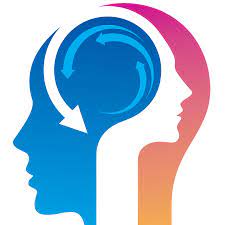